Officer Club Training 2021: Cultivating A Mindset for Success
Club Success Plan
Moments of Truth
Tools for Success
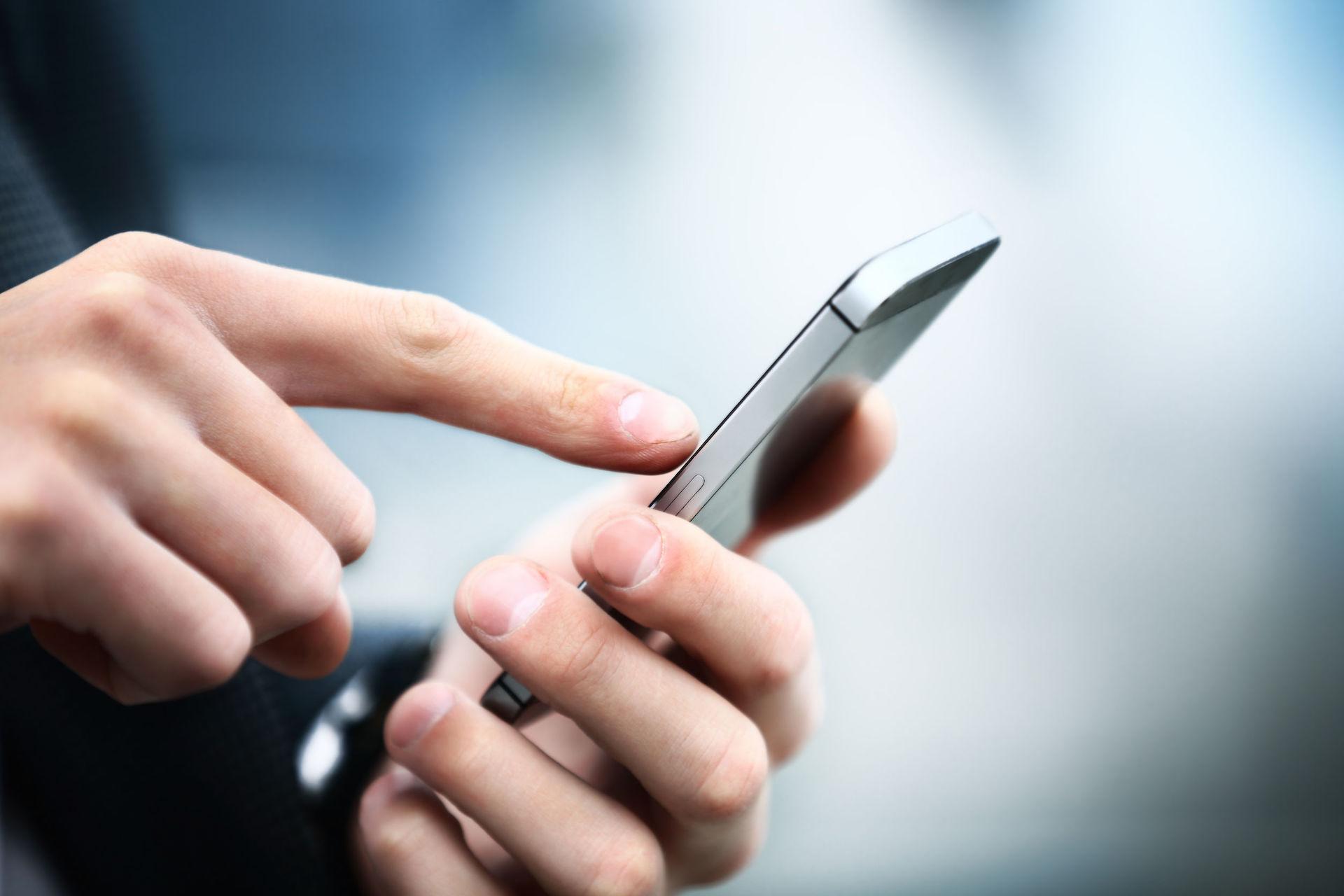 Poll Everywhere

Get out your device and go to in your browser 

PollEV.com/matthewville304
D106
Officer Club Training 2021: Cultivating A Mindset for Success
Objectives:
You’re going to get a lot of things out of today’s session…
We are going to give you the big picture of your role in cultivating the success of your club.
We are going to shift your mindset to cultivate success.
We are going to review the tools that Toastmasters gives us to cultivate the success of our clubs.
We are going to create a link between the knowledge and tools you gain as a club officer and success in your own life – we call these transferable skills.
We are going to help you understand your role as club officer.
D106
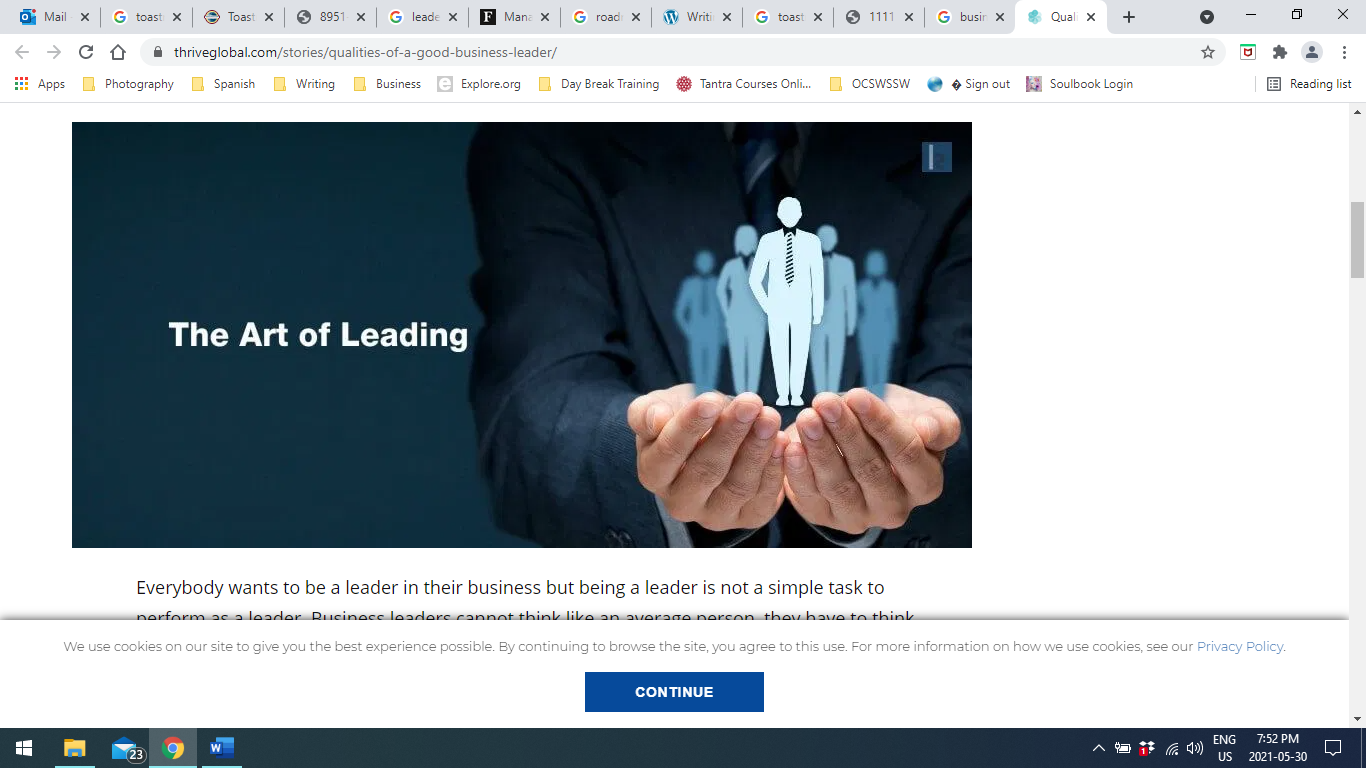 (Source: https://thriveglobal.com/stories/qualities-of-a-good-business-leader/)
Show of hands:  How many people in the room manage your own business?
D106
Mindset For Success
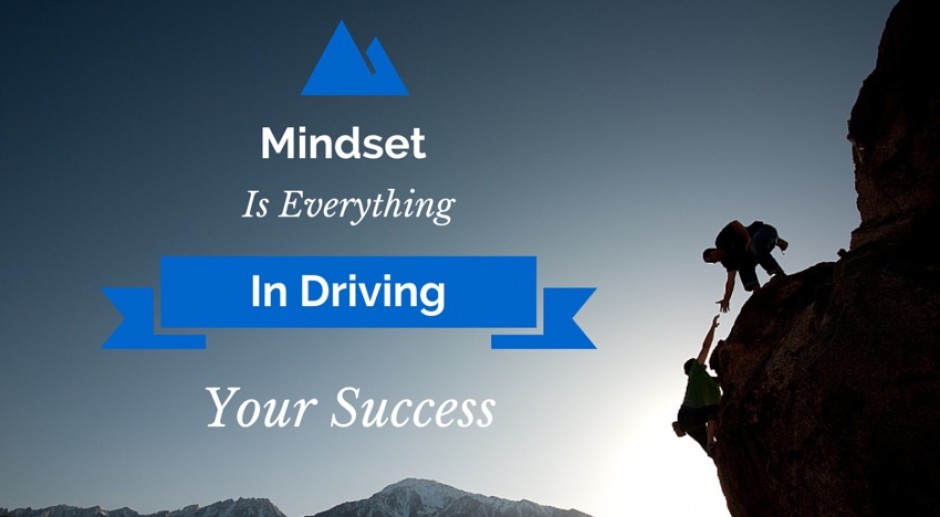 (Source: https://www.startupguys.net/5-ways-to-develop-a-mindset-for-success/)
Write in the chat: what do you think is the key ingredient for cultivating a mindset for success?
D106
Your Strengths
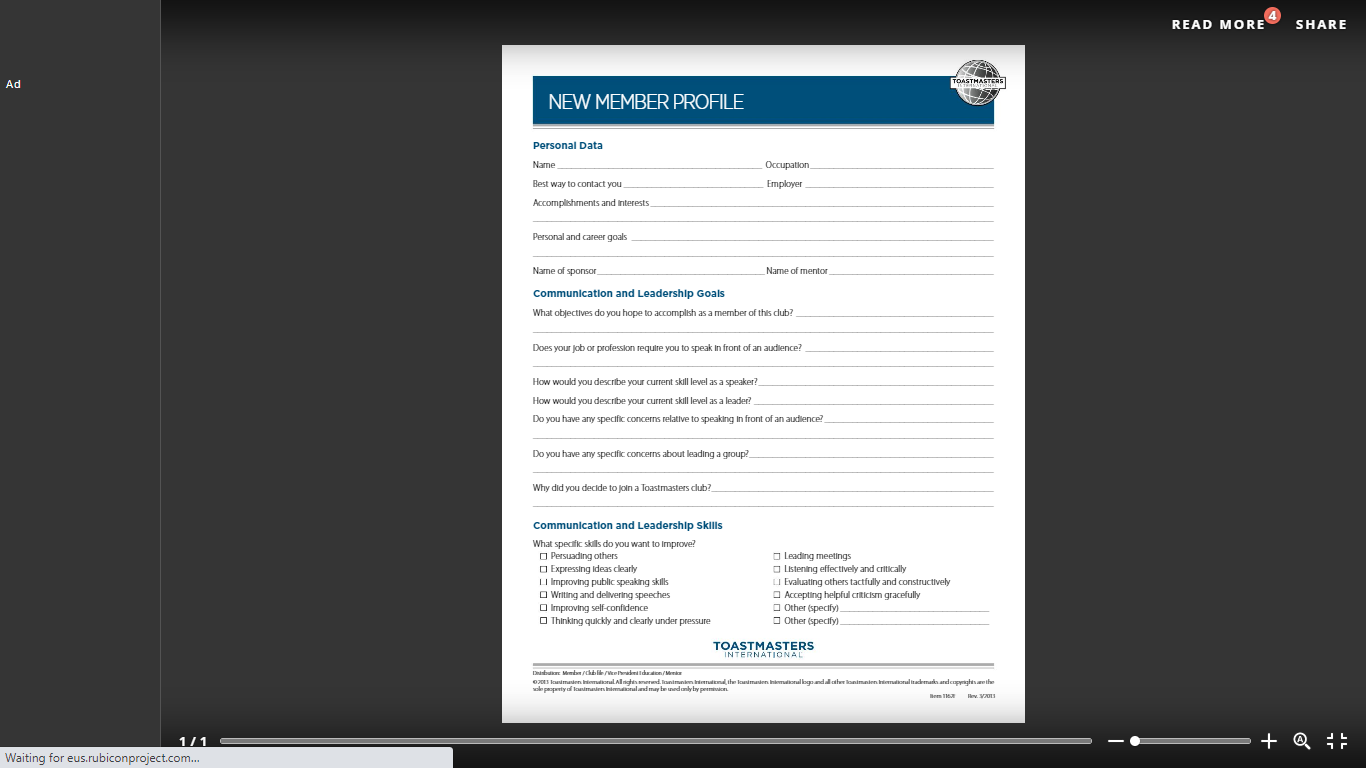 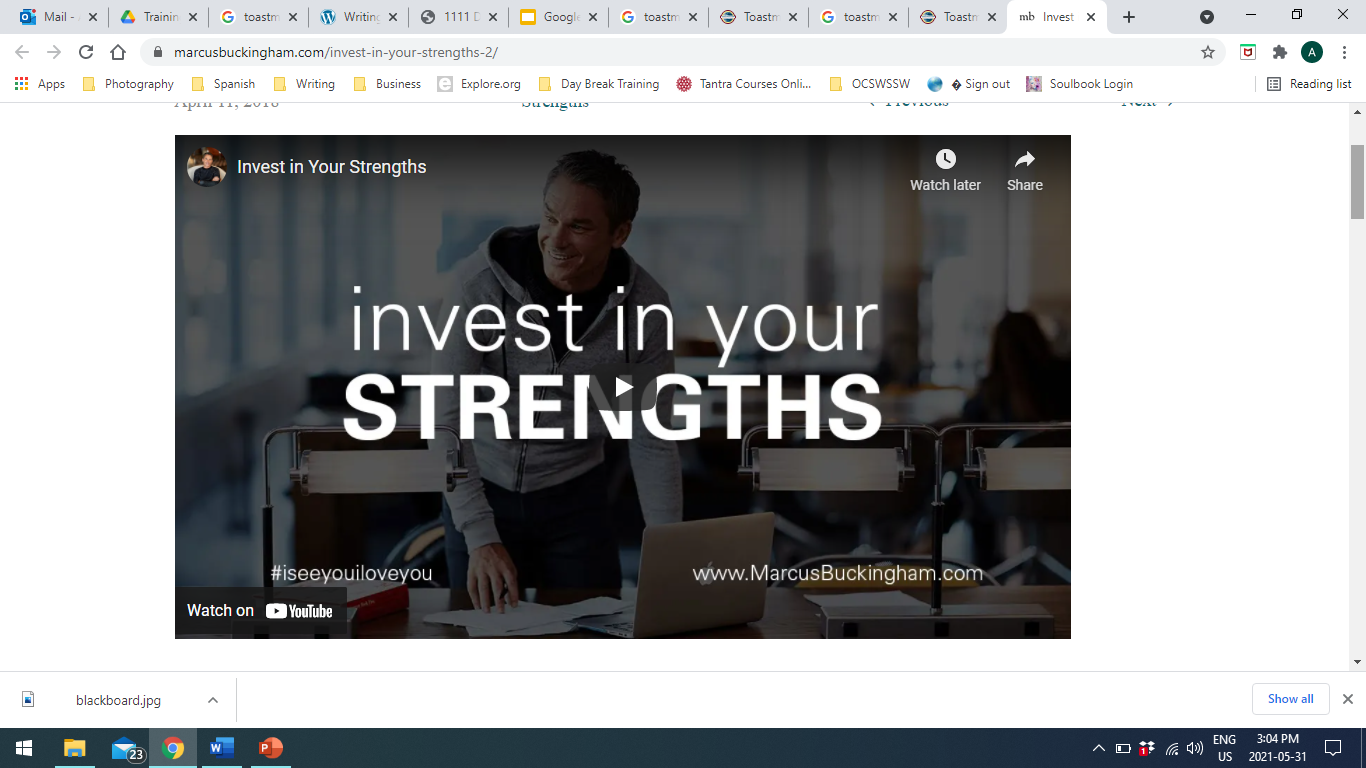 D106
Planning
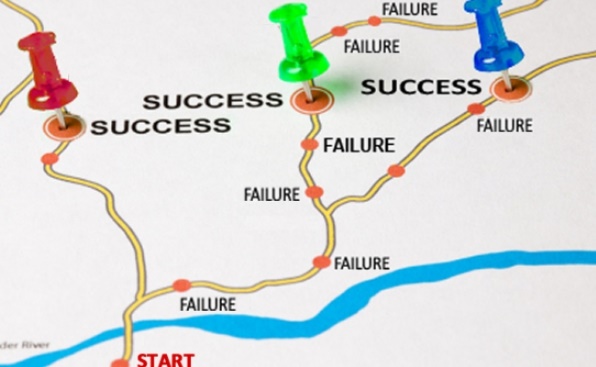 (Source: https://thinkwealthmagazine.com/marketing-road-map-success/)
Show of hands: How many of you would most likely write a business plan before starting your small business?
D106
Your Club Success Plan is your business plan!
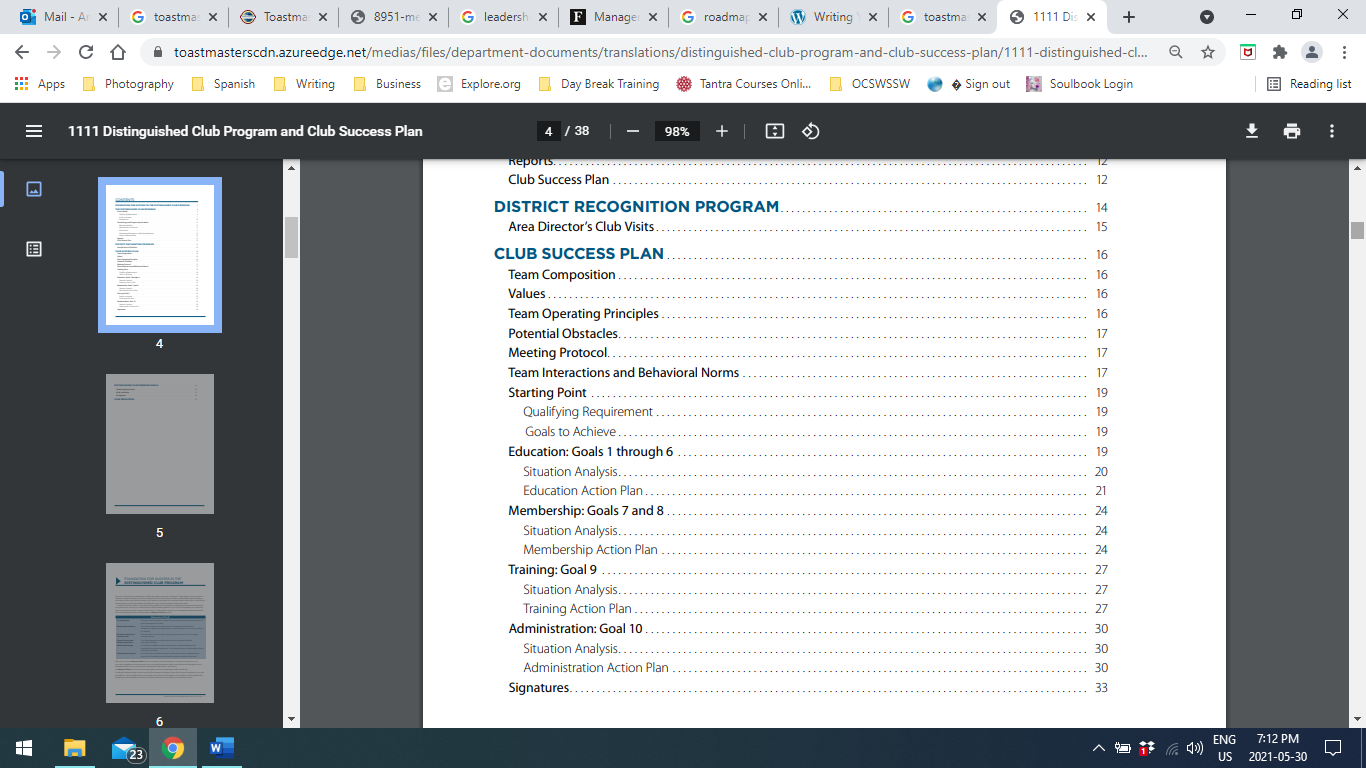 D106
Distinguished Club Program
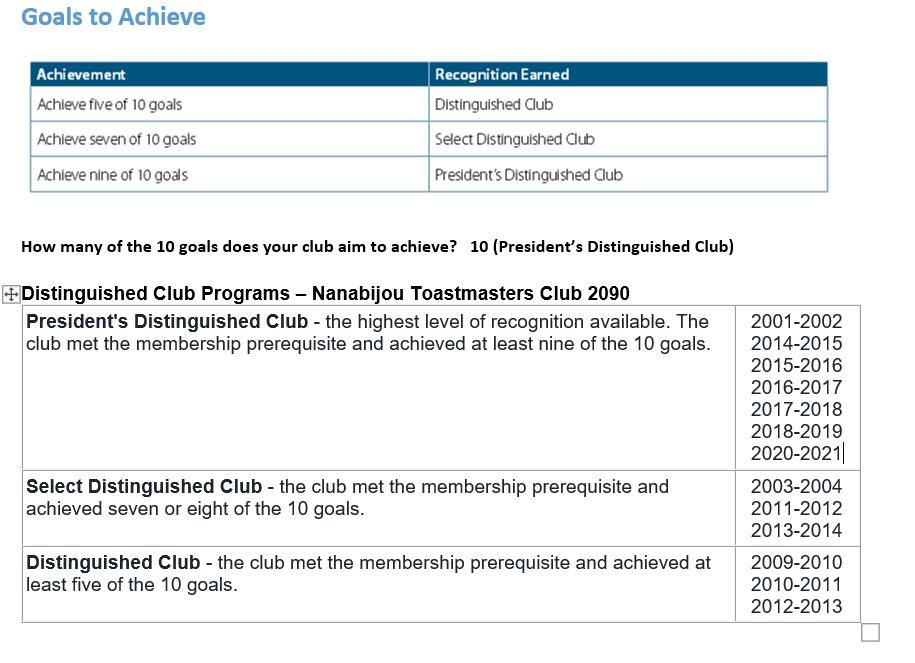 D106
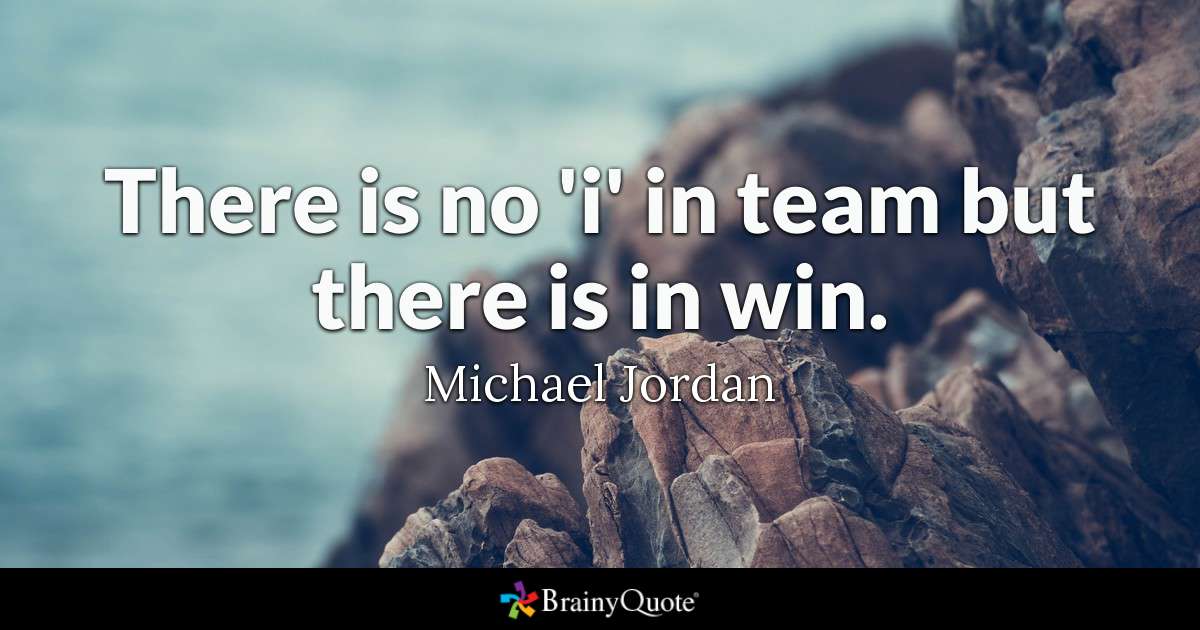 (Source: https://www.brainyquote.com/quotes/michael_jordan_379019)
“There’s No “I” In Team, But There’s A “You” In Influencer”
D106
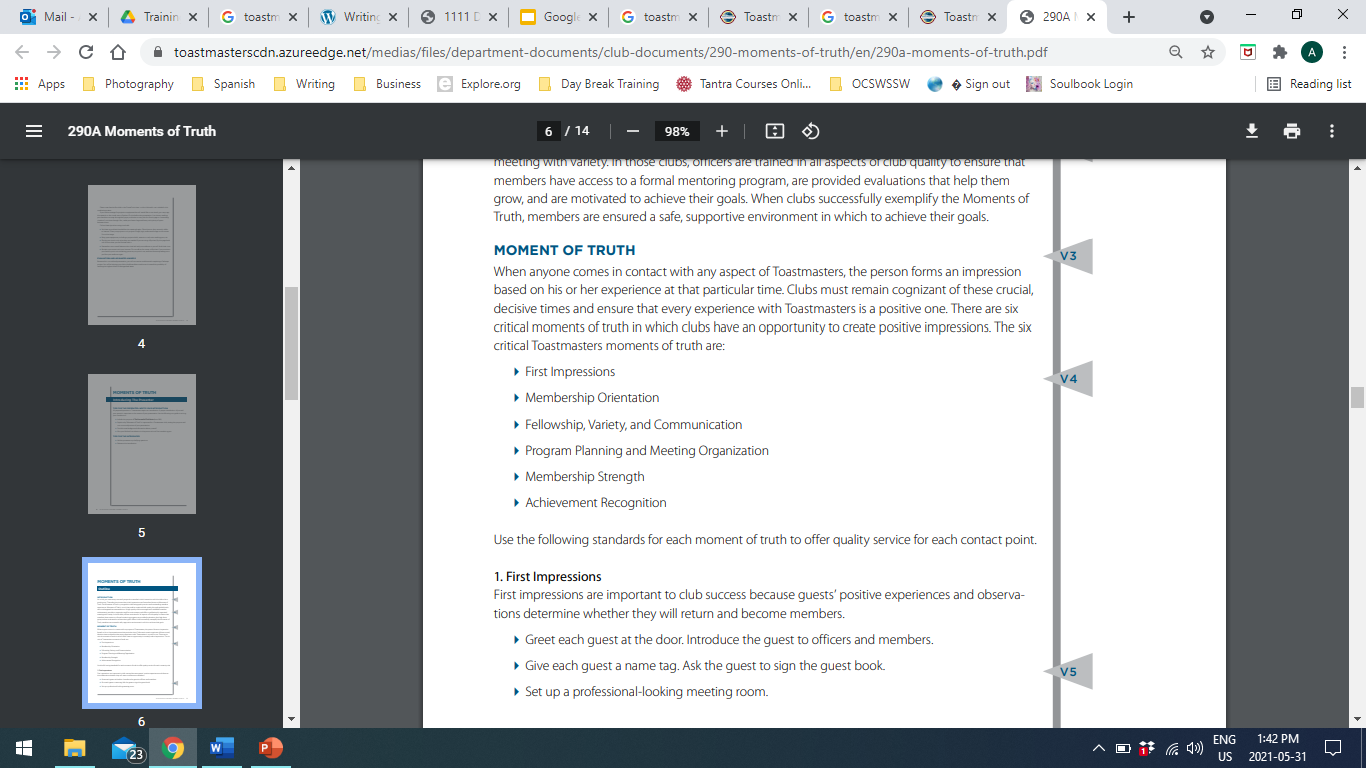 D106
This Moment of Truth
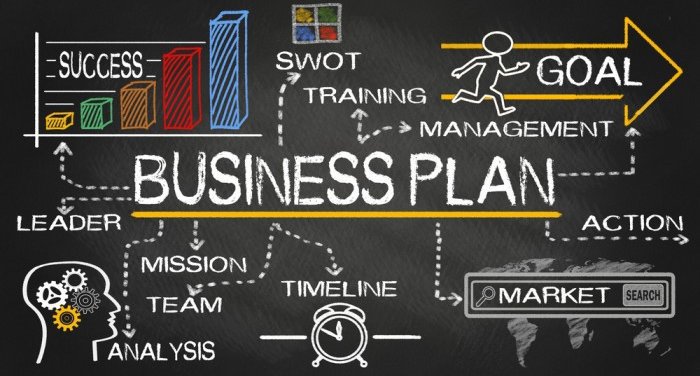 In the chat box tell me: What are the challenges/barriers your club faces with completing a Club Success Plan?
D106
Calls to Action
Identify your strengths, your member’s strengths, your club’s strengths
New Member Profile Sheet: https://www.toastmasters.org/resources/new-member-profile-sheet
Pathways ice breaker speech or table topics
2.   Complete or update your Club Success Plan (business plan)
Distinguished Club Plan and Club Success Plan: https://www.toastmasters.org/Resources/Distinguished-Club-Program-and-Club-Success-Plan-English
3.    Evaluate your club
Moments of Truth: https://www.toastmasters.org/Resources/Moments-of-Truth
4.    Review your Club Success Plan regularly
Create a shared drive for your club in Google Docs 
5.    Celebrate your success!
D106
Additional Tools:
Club Leadership Handbook (District 106 website): http://d106tm.org/wp-content/uploads/2018/10/1310-Club-Leadership-Handbook-1.pdf
 
 


Next up: Pathways presentation­­­…
D106